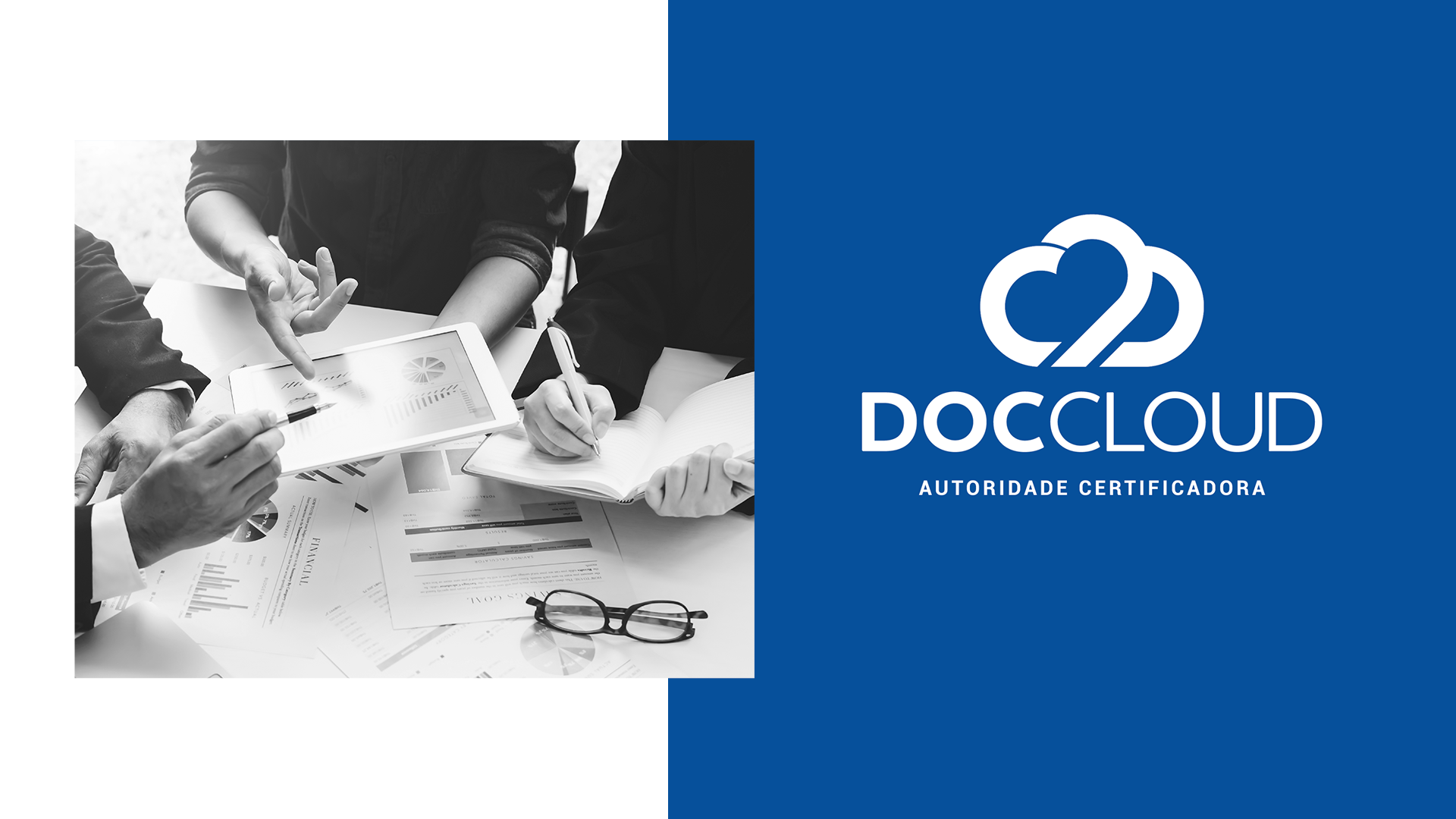 Manual de Instalação  Copiando meu Certificado A1 para MAC, Linux e WINDOWS
2020
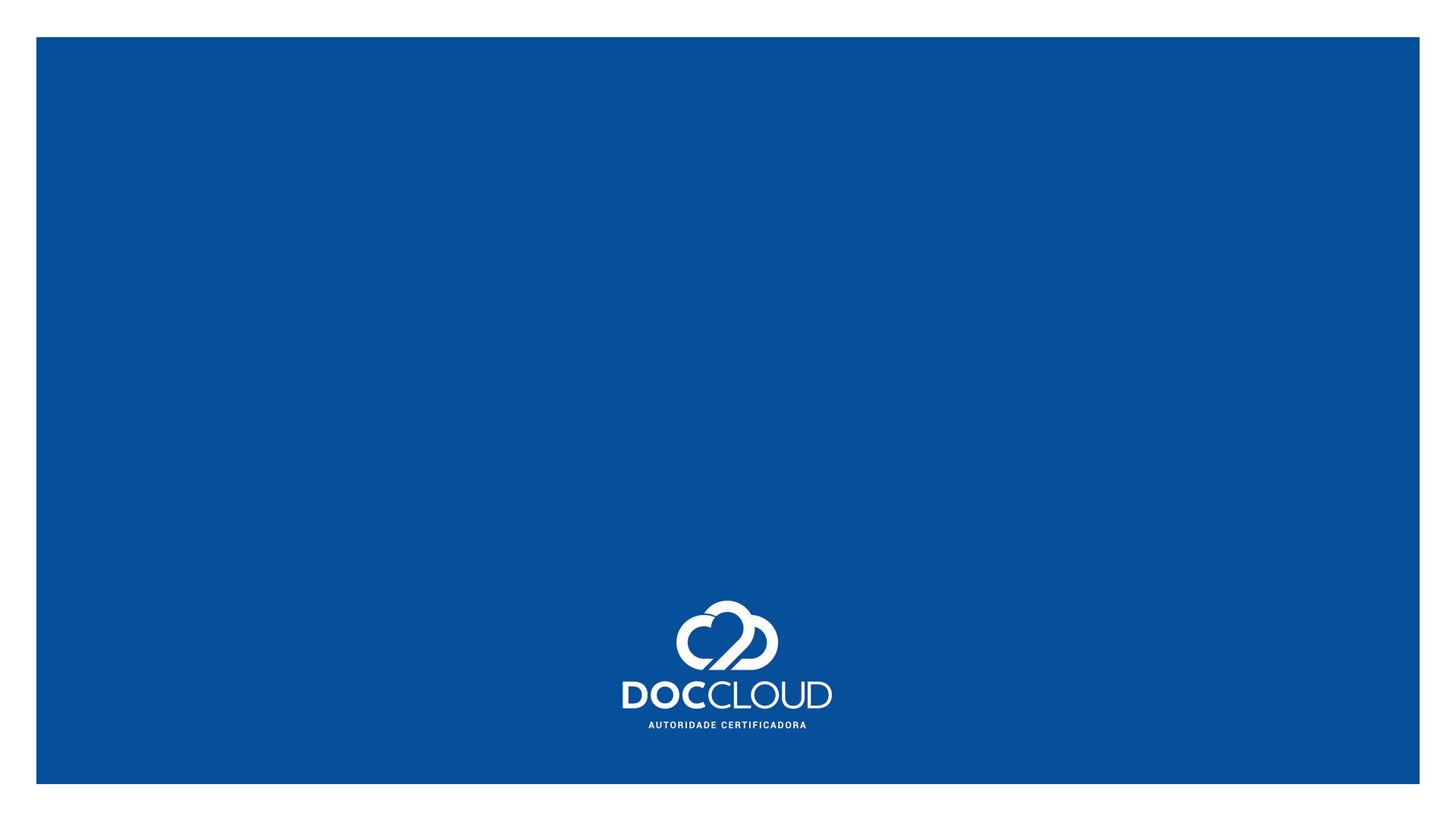 CÓPIA DO MEU CERTIFICADO A1 - WINDOWS 
Como copiar seu certificado A1 para Windows
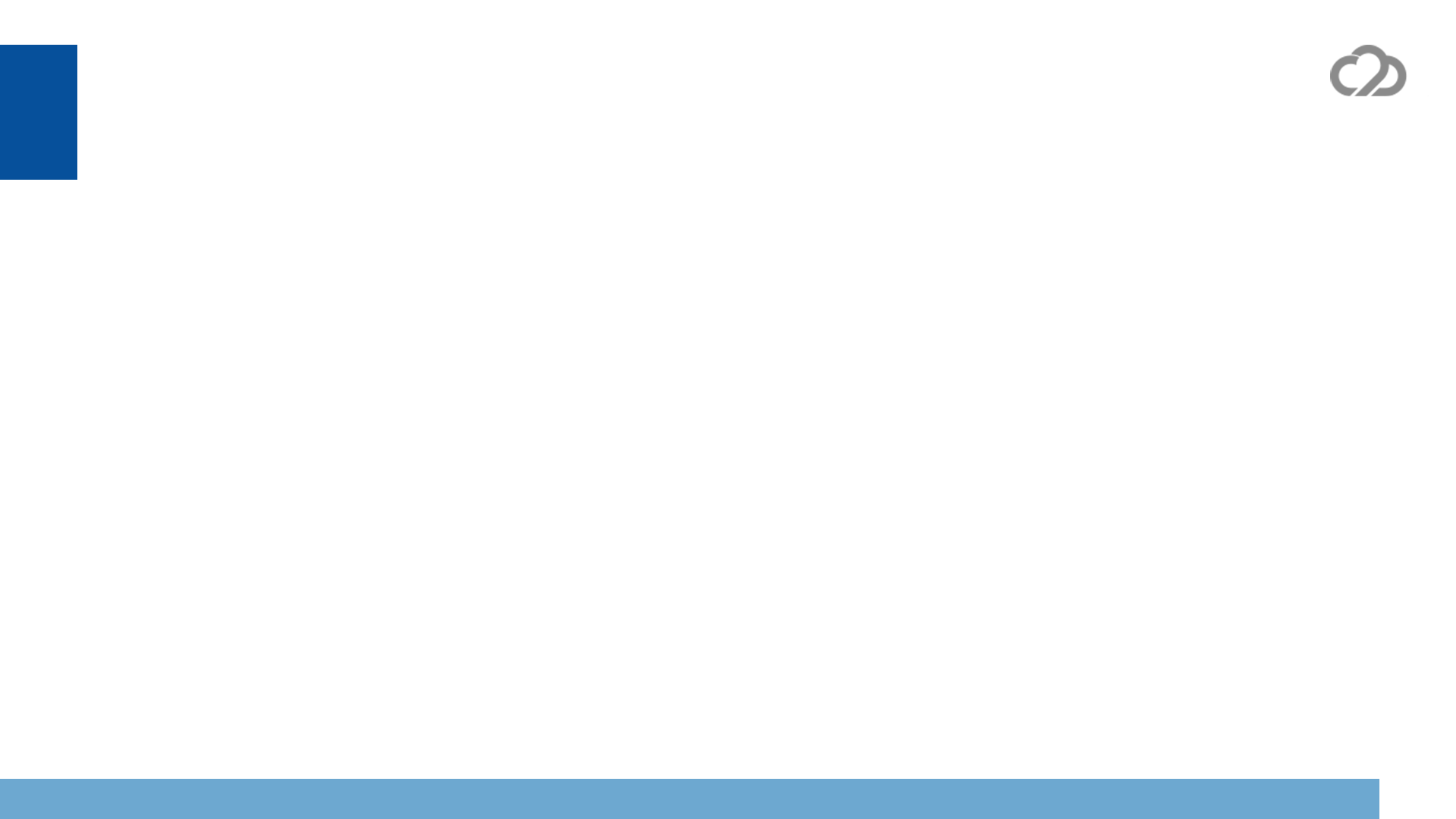 Manual de Instalação
Importação do certificado
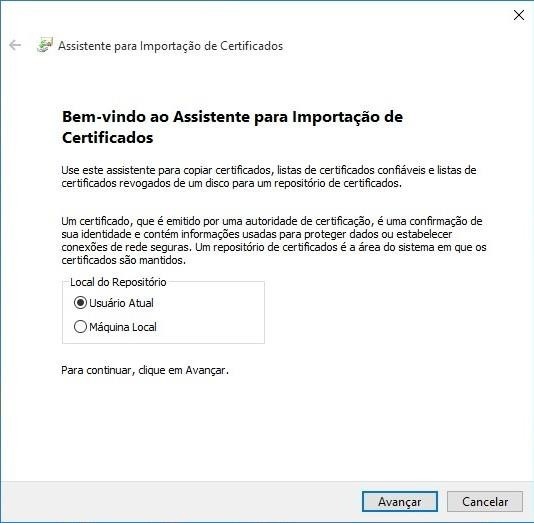 1.
Execute o arquivo .pfx que foi salvo em seu computador durante a primeira instalação do seu certificado A1.
2.
Será aberto um Assistente de importação de Certificados do Windows.
3.
Se desejar instalar o certificado apenas no repositório do usuário logado, deixe selecionado a primeira opção.
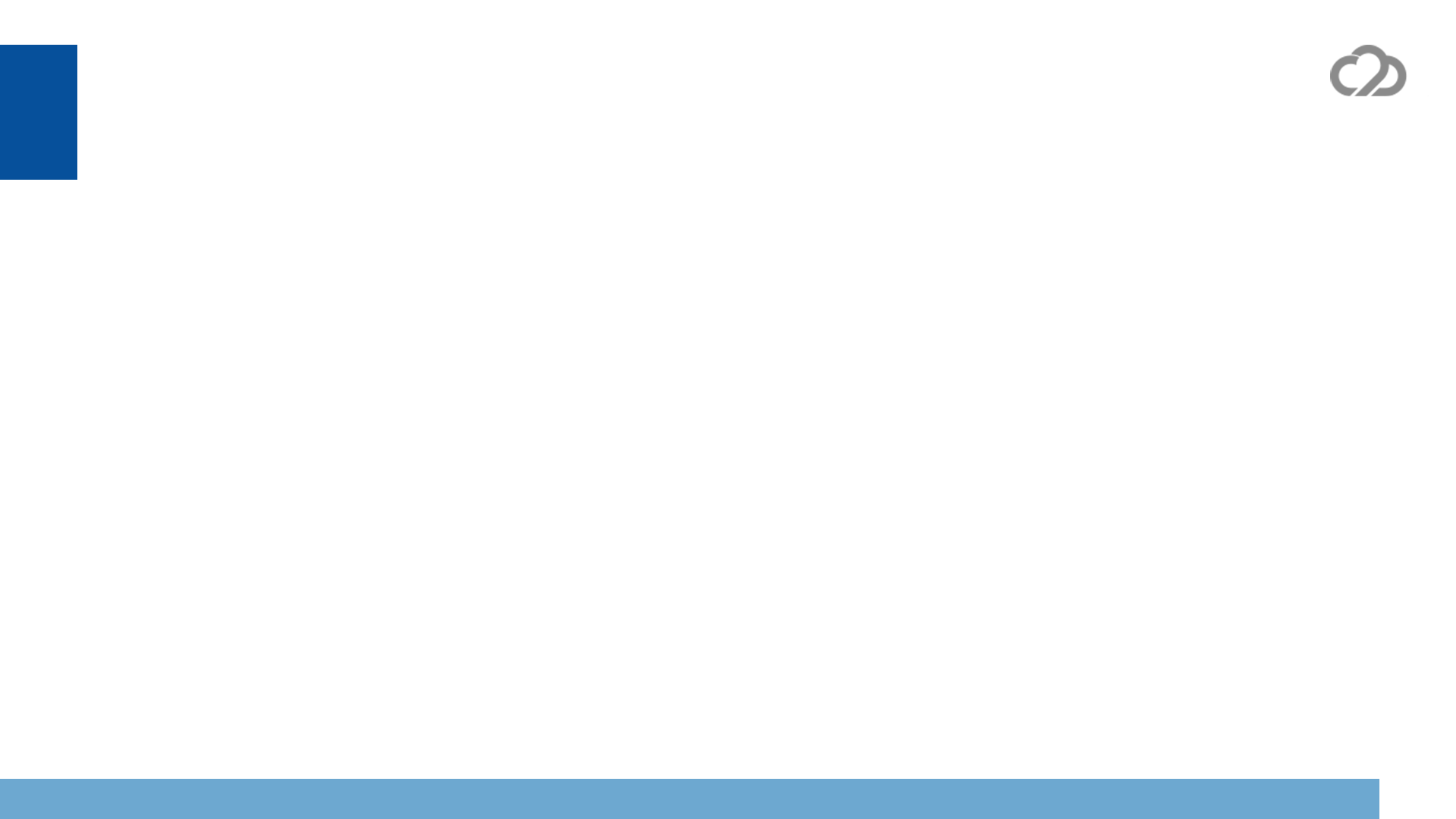 Manual de Instalação
Importação do certificado
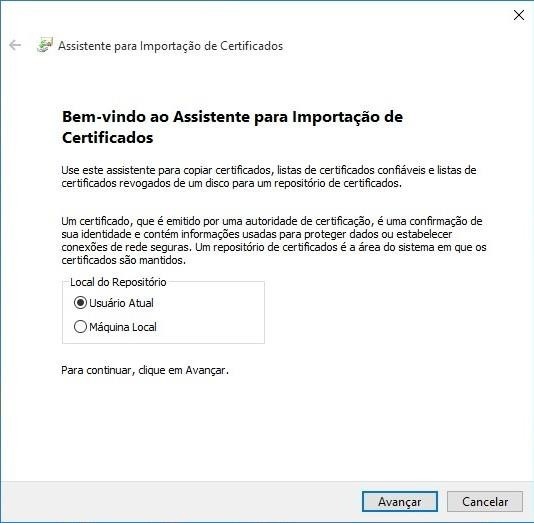 4.
Caso queira que o certificado seja propagado em todos os usuários do Windows, selecione a opção “Máquina Local” (opção disponível apenas para Windows 8 e 10).
5.
Clique em avançar e digite a senha da chave criada pelo Assistente Digital Doccloud.
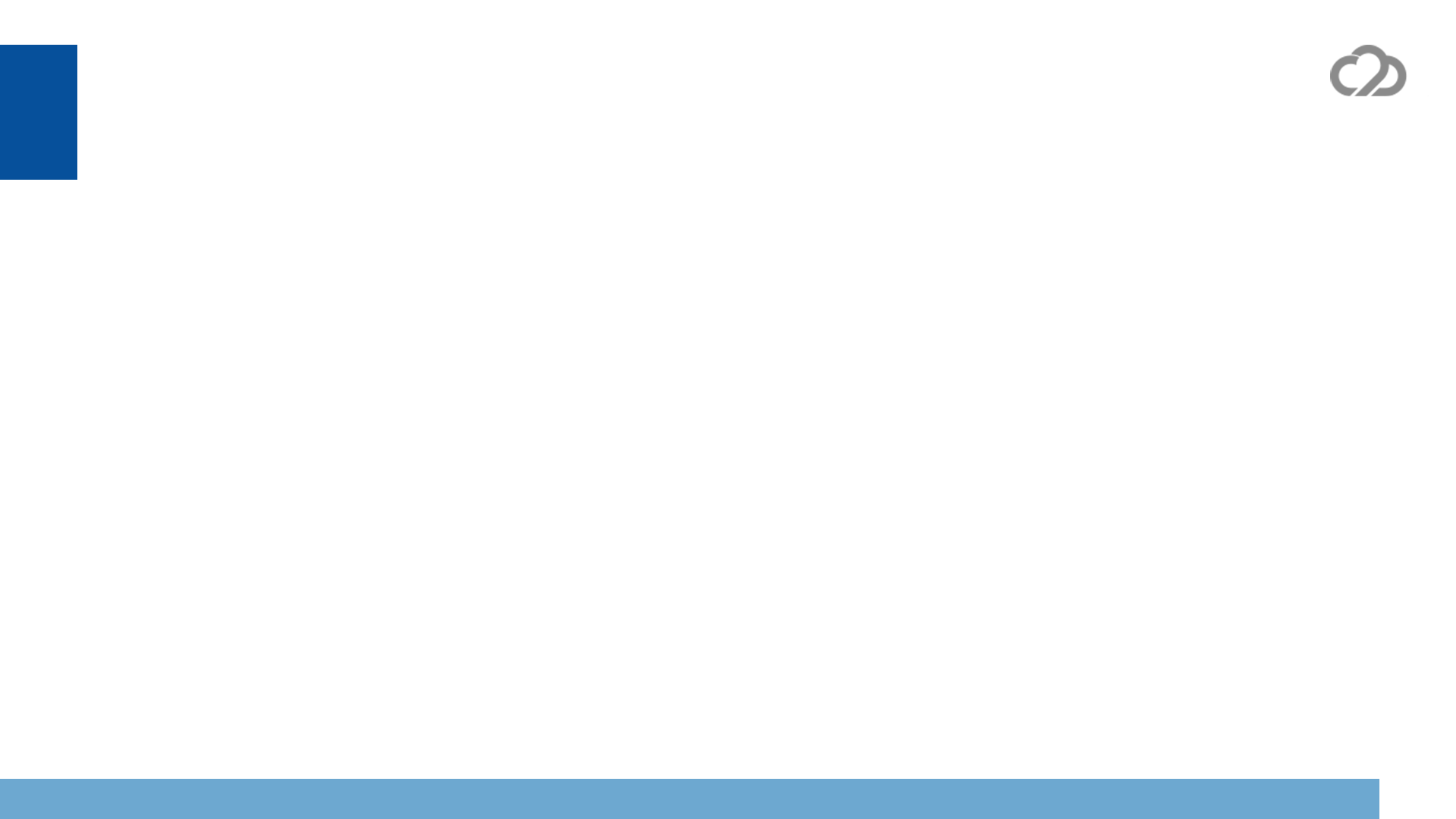 Manual de Instalação
Importação do certificado
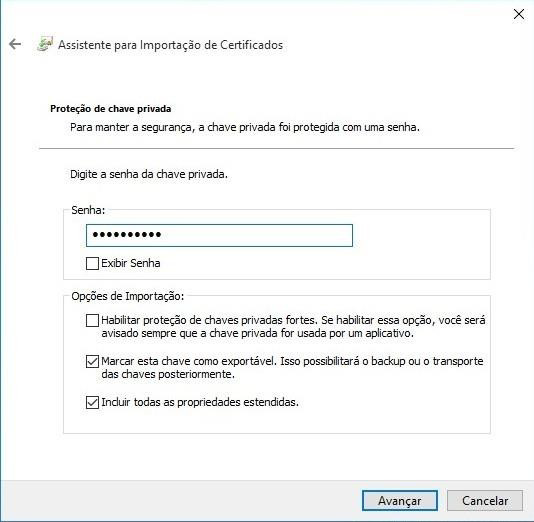 6.
Marque as opções:

 Marcar esta chave como exportável. Isso possibilitará o backup ou o transporte das chaves posteriormente;
 Incluir todas as propriedades estendidas
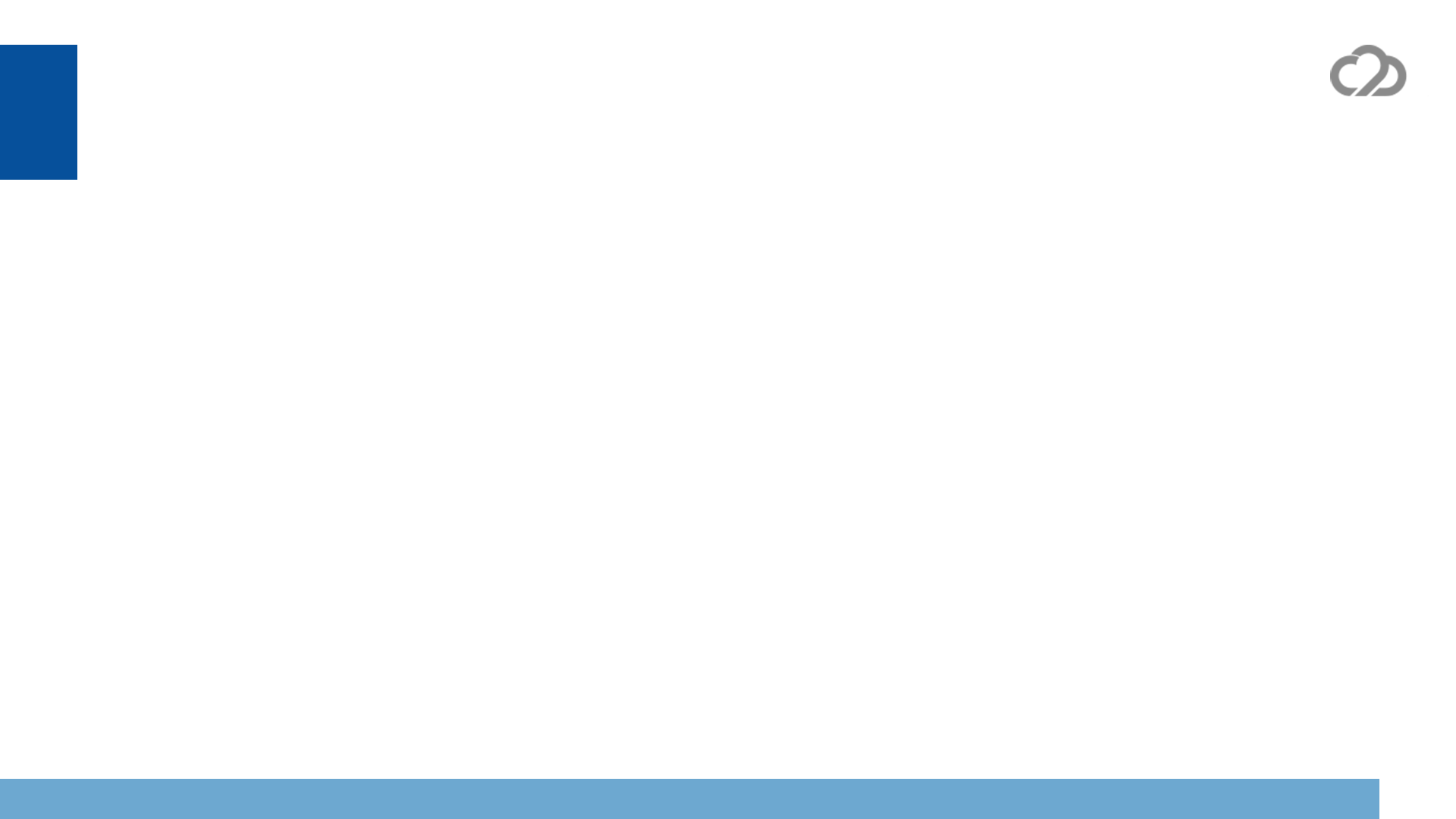 Manual de Instalação
Importação do certificado
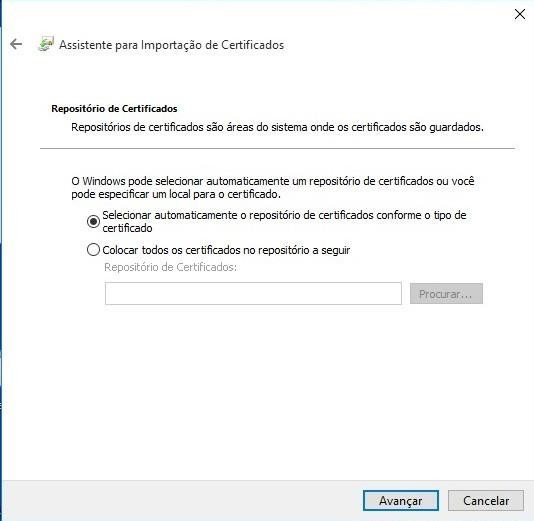 7.
Clique em avançar. Deixe selecionado a primeira opção do repositório.
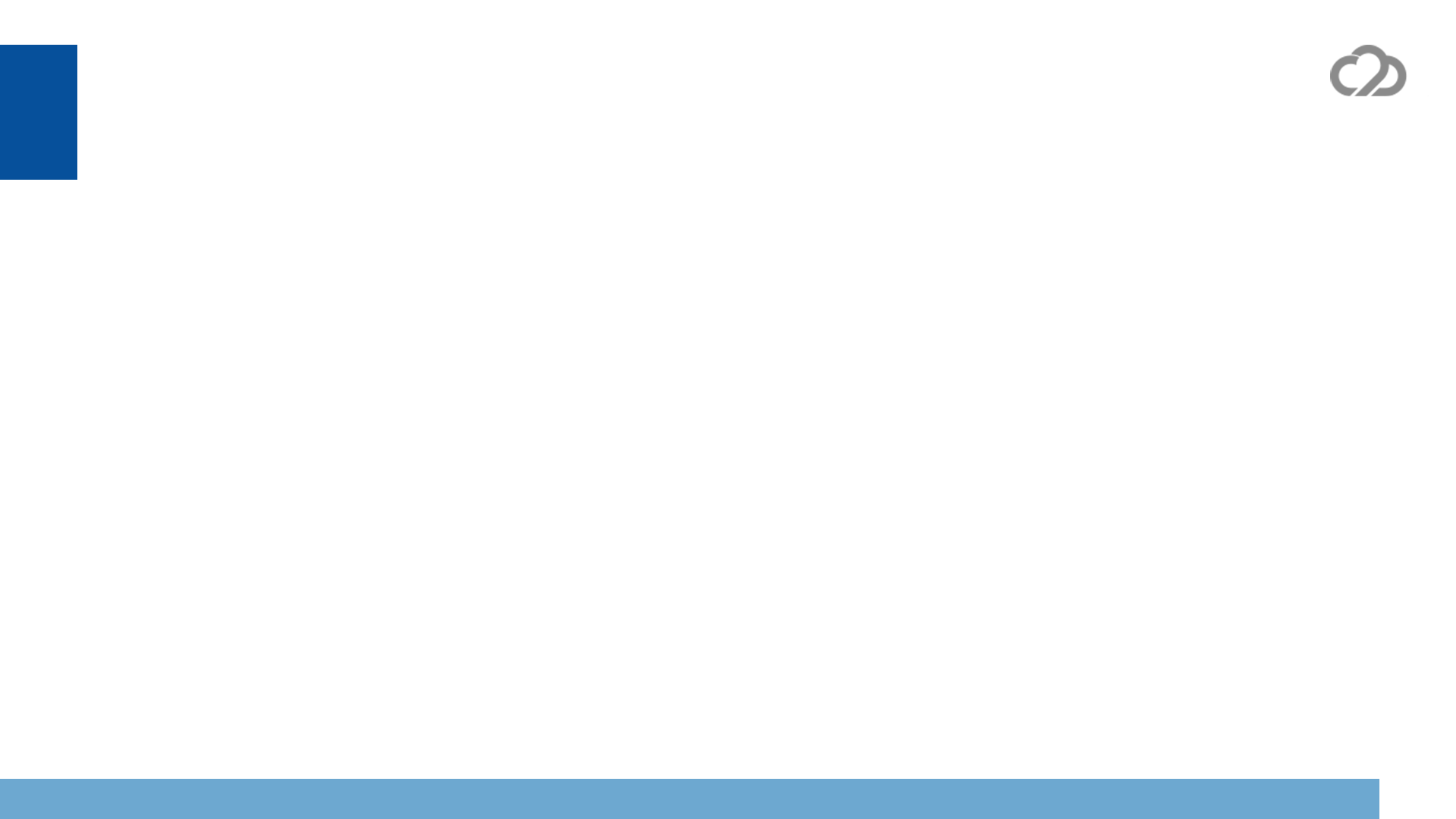 Manual de Instalação
Importação do certificado
8.
Após, clique em concluir. Aparecerá a seguinte mensagem:
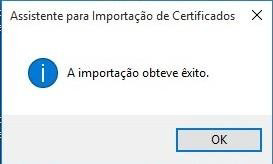 9.
Feito esses procedimentos, o certificado estará pronto para ser utilizado.
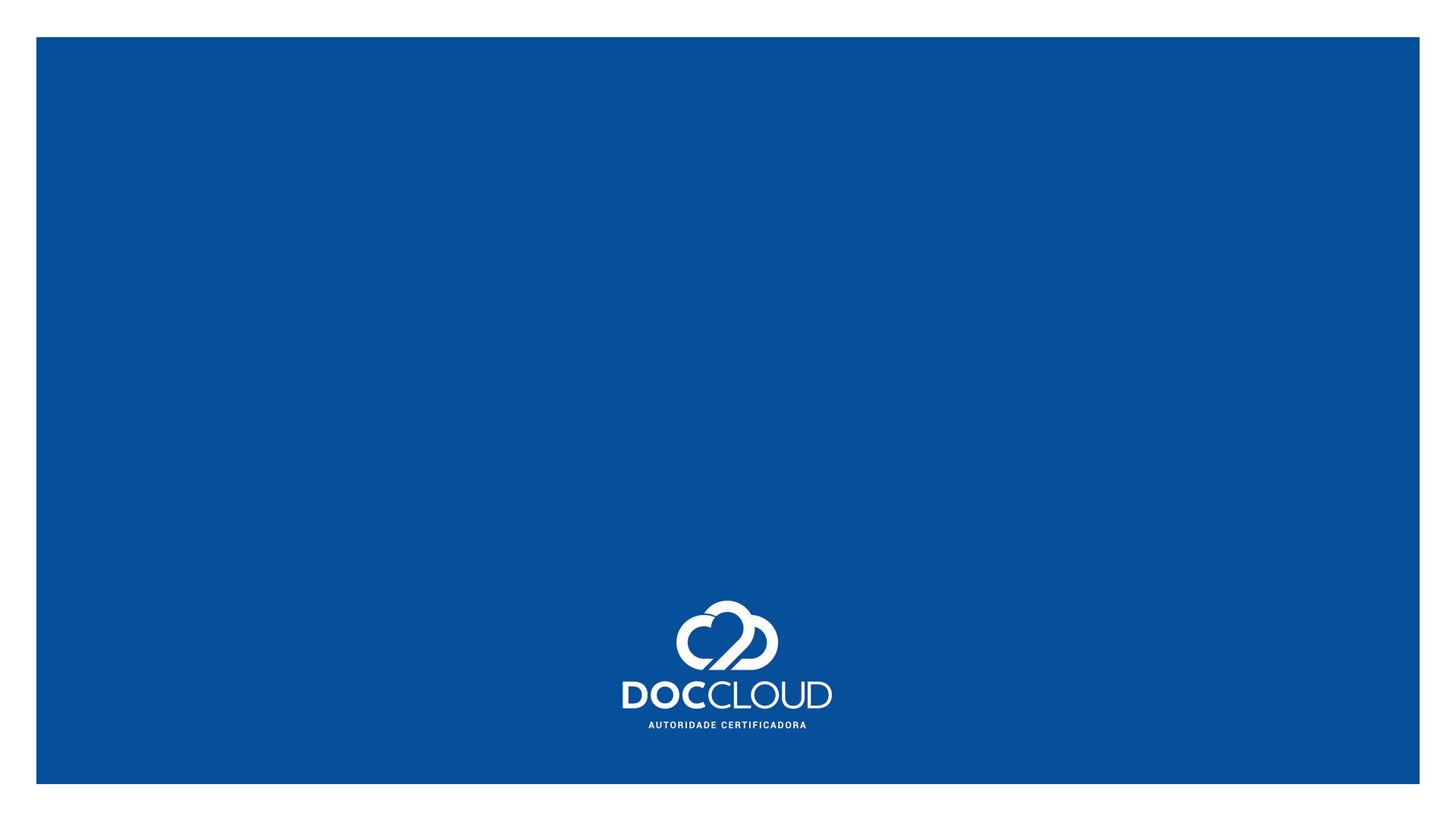 CÓPIA DO MEU CERTIFICADO A1 - MAC
Como copiar seu certificado A1 para o  MAC
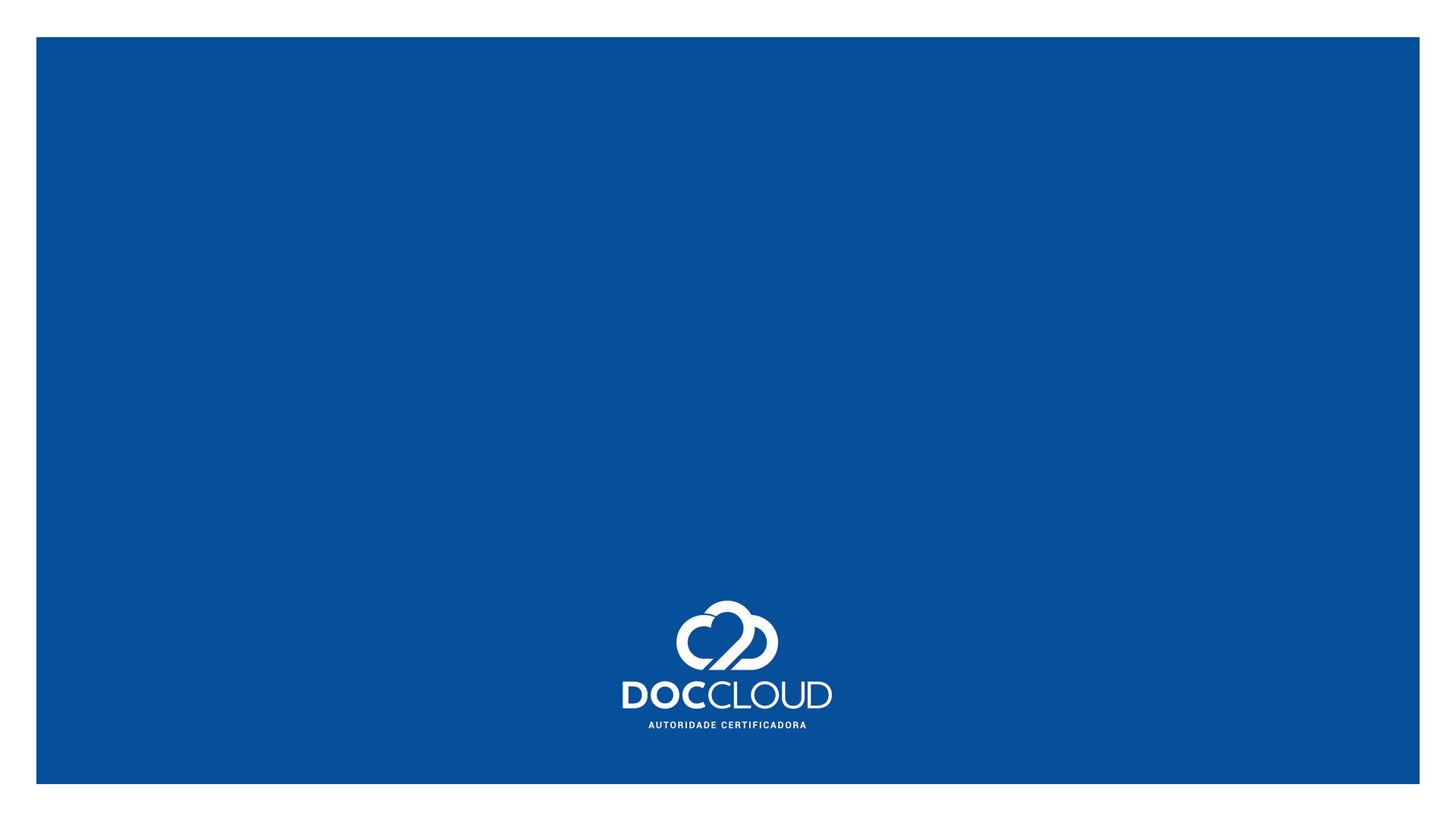 CÓPIA DO MEU CERTIFICADO A1 - LINUX 
Como copiar seu certificado A1 para o  Linux